广州版三年级英语上册
Module1 Greetings
Unit 1 Hello!
WWW.PPT818.COM
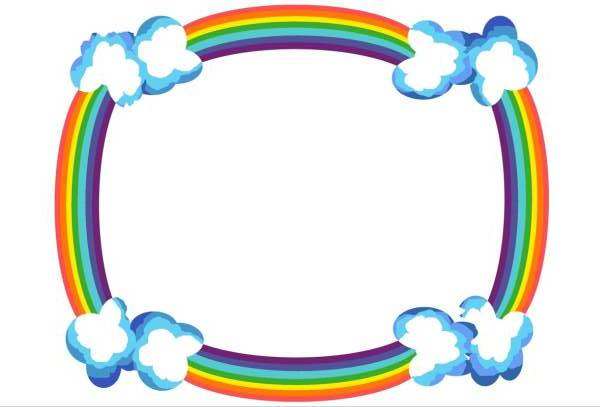 用英语日常用语和新朋友打打招呼哦！
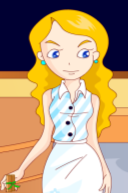 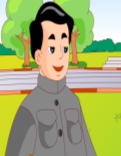 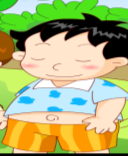 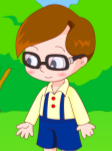 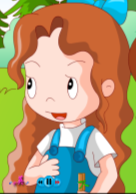 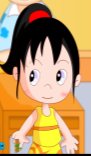 Hello,boys and girls.
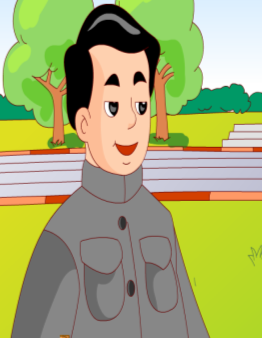 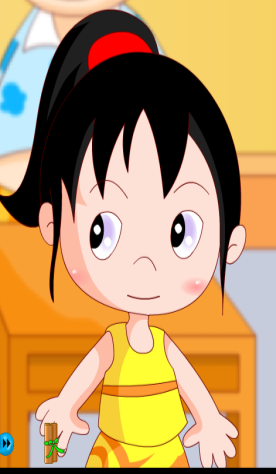 Good morning
Good afternoon.
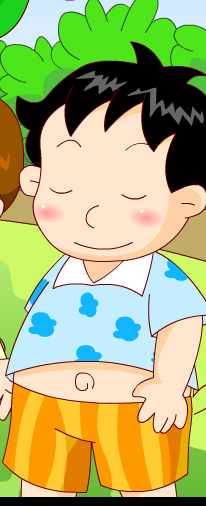 How are you?
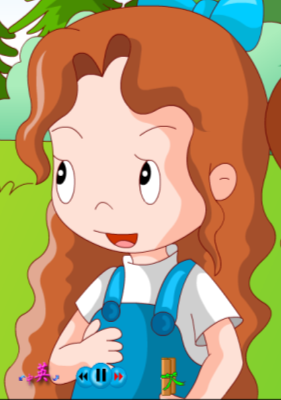 Nice to meet you!
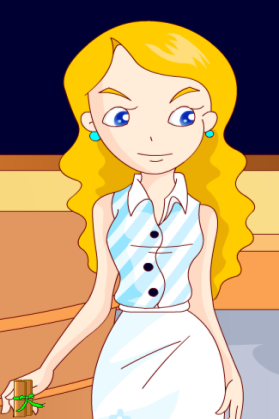 情景一
Module1
puppet 表演
1.有一天早上，Mickey mouse 在树林里碰见了Rabbit,猜猜他们会说些什么进行问好.
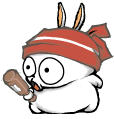 Hello. Good morning.How are you? I’m fine,thank you.
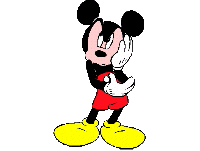 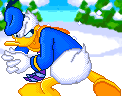 2.Mickey mouse想介绍自己的好朋友
Donald 给Rabbit认识，他应该怎样介绍呢？
This is…
see you!